Intervisie
September 2017
AUTEURSRECHTELIJK BESCHERMD
Gebruik van dit materiaal alleen met uitdrukkelijke toestemming van stichting leerKRACHT
Facilitatornotes – Intervisie
Doel
Doel van intervisie is beter om kunnen gaan met werkgerelateerde uitdagingen door de bijdrage van collega’s. Doel van een intervisiemethode is ervaren dat je in een hele korte tijd, een effectieve intervisie kunt doen
Doel van deze module is inzicht krijgen in verschillende manieren van intervisie.
Tijd
Voor-
bereiding
Print maken van het intervisiestappen blad
Zie verder voorbereidingen op intervisie bladen
Wees bewust dat je als facilitator invloed hebt op de sfeer van de groep. Dus bereid je houding en gedrag voor.
45 min
of zelf te bepalen
Introductie plenair
Als je een intervisie gaat doen is het belangrijk altijd eerst (plenair) de voorwaarden van intervisie uit te leggen.
En daarbij helpt het als er wat voorbeelden gegeven worden van het soort issues die je kunt inbrengen bij intervisie .
5 min
-- min
Intervisie
Op de verschillende intervisie bladen staat de voorbereiding, inleiding en instructie van de intervisie.
Intervisiemethode I heeft als kenmerk deelnemers te stimuleren nieuwsgierig te zijn en vragen te stellen in plaats van direct al hun mening en adviezen te geven. De ervaring leert dat krachtige vragen stellen (wat en hoe vragen) een uitdaging is voor professionals als leraren en schoolleiders. Dus behalve dat het leerzaam is voor de inbrenger om anders naar de casus te kijken door de vragen, is het ook leerzaam voor de andere deelnemers om te leren goede vragen te stellen en nieuwsgierig te zijn.
Intervisiemethode II heeft als doel de gezamenlijke denkkracht te mobiliseren en adviezen te genereren.
Het kampvuurgesprek wordt ingezet als het belangrijk is om zoveel mogelijk afgevaardigden van een team, een school, een organisatie te horen. Dat kan zijn of, omdat het over een belangrijk onderwerp gaat is dat iedereen betreft, of omdat er oud zeer ‘weggewerkt’ moet worden of bijvoorbeeld omdat de communicatie onderling moeizaam verloopt. Een kampvuurgesprek kan met grotere groepen. De rol van de facilitator wordt dan erg belangrijk (*zie volgende pagina).
2
Facilitatornotes – Intervisie
)
Rol van de facilitator 
In het algemeen is de facilitator degene die ervoor zorgt dat de intervisie goed verloopt. Hij of zij zorgt ervoor dat er geen discussies ontstaan tussen de deelnemers, dat er één spreker tegelijk is en dat een ander pas spreekt als de vorige spreker uitgesproken is. De facilitator zorgt er ook voor dat er niet gereageerd wordt op wat een vorige spreker heeft gezegd. Deelnemers komen allemaal met hun eigen inbreng. Hun mening over de inbreng van een ander is niet relevant. 
De facilitator leidt het dus in goede banen. Hij is ook degene die nadat de probleemeigenaar zijn of haar vraag heeft gesteld, als eerste doorvraagt om de vraag echt helder te krijgen. Tijdens het verdere verloop kan hij of zij ook vragen of de oorspronkelijk gestelde vraag nog de juiste vraag is of dat deze moet worden aangepast. Aan het eind vraagt de facilitator of de probleemeigenaar nu alle inbreng wil verwerken en wil teruggeven waar hij/zij mee aan de slag gaat. Zorg dat dit met respect gebeurt en dat de inbrenger een korte samenvatting geeft en aangeeft waarom hij/zij heeft gekozen voor zijn/haar actie.
De facilitator moet heel bewust aanwezig zijn, ogenschijnlijk niets doen, goed luisteren en goed kunnen doorvragen en ingrijpen als de regels niet nageleefd worden 

Bij intervisiemethode II zorg je er als facilitator voor dat niet steeds dezelfde persoon de ‘talking stick’ oppakt. Vertraag en geef aan dat er ook ruimte moet zijn voor andere meningen.

Bij het kampvuurgesprek heeft de facilitator ook een rol in de sfeer neerzetten, de rust bewaren, vertragen waar nodig en aan het eind versnellen. Dit laatste doe je bijvoorbeeld door het publiek uit te dagen door aan te geven dat er nog 5 min zijn en dat nu het moment is dingen in te brengen en niet eventueel dingen te bewaren voor straks in de pauze. Ga niet te snel, laat stiltes vallen, en vraag of alle ‘stemmen’ zijn gehoord. ‘Het duurt zolang het duurt’ is hier zeker aan de orde.
Tips:
Benadruk de basisregels: vragen stellen (i.p.v. antwoorden geven).
Grijp in zodra de regels ‘overtreden’ worden.
Creëer een sfeer waar deelnemers zich kwetsbaar kunnen opstellen, bv door zelf een vragende en nieuwsgierige houding te hebben, wel directief te zijn in de spelregels en zo neutraal mogelijk te zijn in je reactie (ook non verbaal).
3
Presentatie
4
Intervisie Introductie
Voorwaarden
Kenmerken
Actuele en concrete situatie
Persoonlijk gedrag en handelen staan centraal
Case inbrenger = hoofdrol
Gebruikmakend van een methode, die maakt dat de intervisie effectief is
De methode van vandaag bevordert vragen stellen, geen antwoorden geven!
Vrijwillige deelname, gedeelde motivatie
Kleine groep (5-6 in totaal)
Het gaat om de ander, geen betweterige houding
Vertrouwen in elkaar en vertrouwelijkheid
Open houding
5
Voorbeeld intervisie vraagstuk
Voorbeeld 2
Voorbeeld 1
Onze schoolleider zegt leerKRACHT heel belangrijk te vinden, maar ze is zelden bij teamsessies aanwezig. Wij groeien als team en zij blijft achter op onze ontwikkeling.
Hoe kunnen we haar op een positieve manier bij onze gezamenlijke ontwikkeling betrekken?
Ik merk dat ik het heel lastig vind om met feedback om te gaan. Ik leer ervan, maar ik lig er ook wakker van.
Ik zou graag willen dat ik van mezelf niet zo perfect hoef te zijn.
6
Hand-out Intervisie methode I
Voorbereiding:
- Zorg voor flaps en  post-its en pennen
- Maak een kringopstelling van 5-8 deelnemers met alleen stoelen.

Geef een korte inleiding: Met deze methode wordt men uitgedaagd vragen te stellen, nieuwsgierig te zijn in plaats van zelf meteen advies te geven hoe het beter kan. Uiteindelijk maakt de inbrenger zelf zijn afweging.

Iedereen brengt een vraagstuk in, waarna de groep gezamenlijk een keuze maakt (herkenbaarheid, urgentie, belang) om één daarvan te bespreken. (5’)

De inbrenger licht zijn/haar vraagstuk verder zo kort en feitelijk mogelijk toe. - Op flap zetten (2’)

De andere deelnemers stellen vragen om de kern van het vraagstuk inzichtelijk te krijgen. Denk aan vragen over de situatie, het gedrag en handelen van de inbrenger. Belangrijk is dat er open en niet-suggestieve vragen worden gebruikt, zogenaamde wat en hoe vragen Individuele voorbereiding: max 2 vragen, 1 vraag op post-it schrijven – op flap plakken; nog geen discussie (5’)

De facilitator loopt de vragen langs en
A. de deelnemer geeft kort antwoord op 2 á 3 vragen die hem of haar aan het denken hebben gezet.(5’)
of
B. de inbrenger typeert de vragen als Warm of Koud en geeft  antwoord op de vragen. (10’)
Warm: relevant, dichtbij het probleem, eye opener, 
Koud: geen nieuw inzicht, al eerder gestelde vraag 
Naar aanleiding van de gestelde vragen analyseert de inbrenger de situatie en herformuleert mogelijk het vraagstuk. Op flap zetten (3’)

De deelnemers geven vervolgens 1 (of meer) advies hoe de inbrenger kan handelen in de situatie. Dit doen zij vanuit de “Ik”-boodschap. De facilitator loopt kort de adviezen langs met inbrenger en vraagt waar nodig verduidelijkingIndividuele voorbereiding op post-its - op flap plakken (5-10’)

De inbrenger geeft aan met welke tips en adviezen hij/zij wat gaat doen en bepaalt een actie(s) op korte termijn (5’)
Tot slot is het goed het proces te evalueren met alle deelnemers (5’)

Tip: bij minder tijd kun je stap 4 weglaten. Alleen vragen stellen brengt wellicht al een nieuw licht op de casus
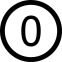 30-50 min. versie
Proces
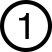 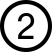 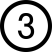 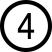 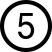 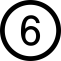 7
8
7
Hand-out Intervisie methode II
Voorbereiding:
- Zorg voor papier (geeltjes) + pennen
- Zorg voor een ‘talking stick’ (een makkelijk op te pakken voorwerp paraplu, stok, koker o.i.d.)
- Maak een kringopstelling van 5-8 deelnemers met alleen stoelen.

Geef een korte inleiding: deze methode heeft als doel de gezamenlijk denkkracht te mobiliseren en ieders inbreng te respecteren zonder discussie. Uiteindelijk maakt de inbrenger zelf zijn afweging.

Iedereen brengt een vraagstuk in waarna de groep gezamenlijk een keuze maakt (op basis van herkenbaarheid, urgentie, belang) om één daarvan te bespreken of door simpel een pen ronddraaien en daar waar die stopt die casus te gebruikenIndividuele voorbereiding: een of meerdere eigen vraagstukken in steekwoorden opschrijven.

De inbrenger licht zijn/haar vraagstuk verder zo kort en feitelijk mogelijk toe. 

De andere deelnemers stellen vragen ter verheldering om de kern van het vraagstuk inzichtelijk te krijgen. Dit is een informatieronde om de casus voor de deelnemers helder te krijgen. Nog geen coachende of andere richtinggevende vragen

Naar aanleiding van de gestelde vragen herformuleert de inbrenger eventueel het vraagstuk

De deelnemers geven na elkaar een advies aan de inbrenger na het oppakken van de talking stick. Dit doe je vanuit de “Ik”-boodschap. Regels: alleen praten als je de talking stick in handen hebt. Niet ingaan/doorgaan op eerdere adviezen. Alleen opbouwende adviezen vanuit jouw perspectief. Geen discussie. Rustig wachten op de volgende. Je hoeft niet iets te zeggen. Het is klaar als de afgesproken tijd op is; niet eerder en niet later

De inbrenger geeft aan met welke tips en adviezen hij/zij wat gaat doen en bepaalt actie(s) op korte termijn.

Tot slot is het goed het proces te evalueren met alle deelnemers.  


(Steven Covey over de talking stick: https://youtu.be/HUxi-Zc45tA)
Tijdsduur zelf bepalen
Proces
1
0
2
3
4
5
6
7
8
8
Kampvuurgesprek
Zelf tijdsduur bepalen
Voorbereiding:
Maak een kringopstelling  met alleen stoelen.
Zorg voor een ‘talking stick’.

Geef een korte inleiding: Deze methode  is afgeleid van de Kgotla uit Botswana en is te vergelijken met een ‘raadpleging’. Het kampvuurgesprek wordt ingezet als het belangrijk is zoveel mogelijk afgevaardigden te horen. De spelregels zijn: 
 Ieder geeft zijn of haar eigen mening. 
Je hoeft niets te zeggen. Realiseer je dat je dan ook niet wordt gehoord. En je mag ook verschillende keren iets inbrengen.
Het gaat om een opbouwende bijdrage. 
Niet aansluiten op een vorige spreker. 
Je spreekt als je aan de beurt bent (gebruik hiervoor bv een ‘talking stick’).
Voordat de volgende spreekt moet degene die spreekt uitgesproken zijn en de inbrenger begrepen hebben wat is gezegd. 

De initiator van het kampvuurgesprek brengt het vraagstuk in. Een onderwerp waar je graag de mening van anderen over hoort om hier zelf een stap verder mee te kunnen komen. 
Dit kun je bijvoorbeeld als volgt formuleren:  • We hebben als …… deze ambitie….. en willen graag ……. bereiken.  Dit …… heb ik al gedaan of geprobeerd. Ik zit nu met de volgende vraag ……..  Daarover hoor ik graag jullie mening(5’)

De andere deelnemers stellen verduidelijkende vragen aan de inbrenger. Zorg als facilitator ook dat dit echt informerende vragen zijn en dat het niet te lang duurt.
Na deze vragenronde kan de facilitator nog vragen of de inbrenger zijn/haar vraag wil aanscherpen.

De facilitator vraagt de deelnemers eerst tijd te nemen om hun eigen mening te vormen. Daarna is het “having their say” tijd, tijd voor het luisteren naar de visie van elke deelnemer die iets wil zeggen. Dit kan een vraag, een advies of stelling zijn. Het is van belang dat er context wordt gegeven voor de inbreng. Deel een eigen ervaring waarop het advies is gebaseerd.
Er is geen discussie. De facilitator ziet er op toe dat de initiator goed luistert en niet “ja maart”, en geeft hem de gelegenheid verduidelijkende vragen te stellen.

Dit duurt zo lang het duurt. Op een gegeven moment is het “op”: de vooraf afgesproken tijd is op (of de meningen zijn echt op, maar denk dit niet te snel).

De initiator geeft terug wat voor hem of haar de opbrengst is en wat hij/zij verder gaat doen met het onderwerp. Soms heeft deze even tijd nodig om zich terug te trekken. Het is belangrijk dat de initiator laat zien dat hij of zij echt iets doet met de energie en inbreng van de deelnemers.
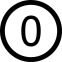 Proces
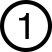 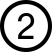 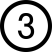 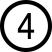 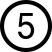 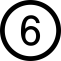 9